Звуко-буквенный анализ и синтез слов
Про что поют гласные звуки?
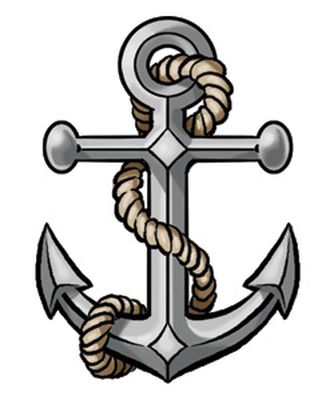 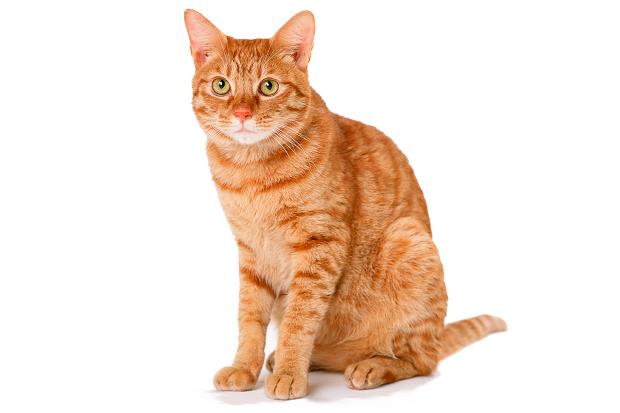 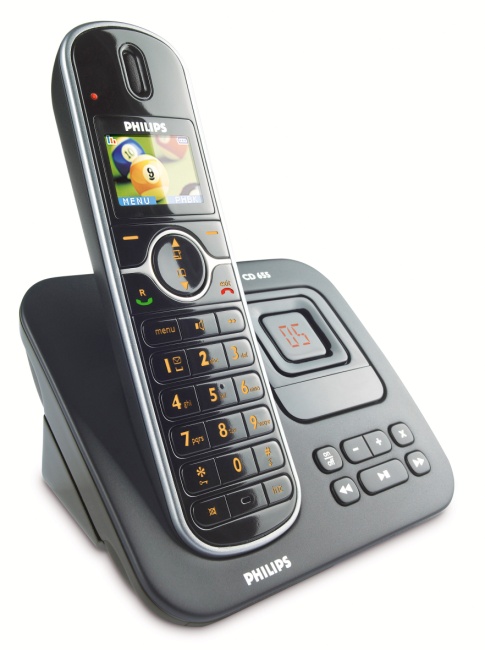 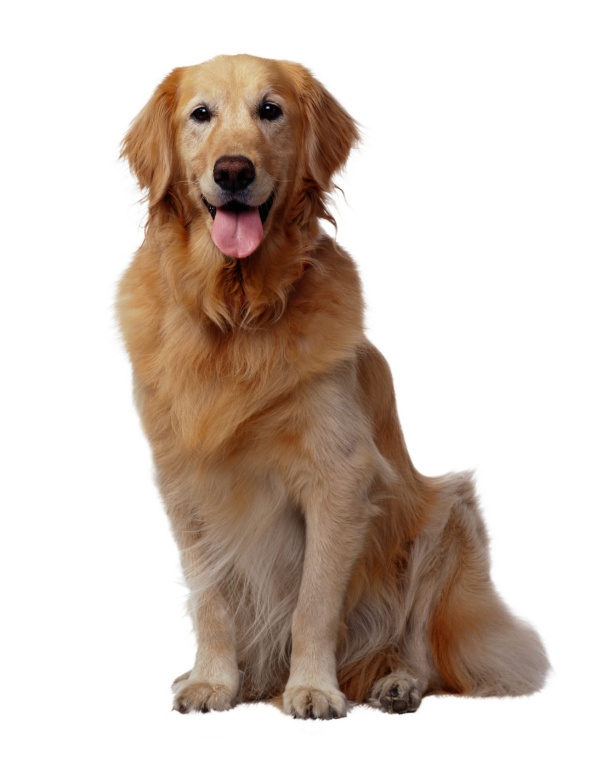 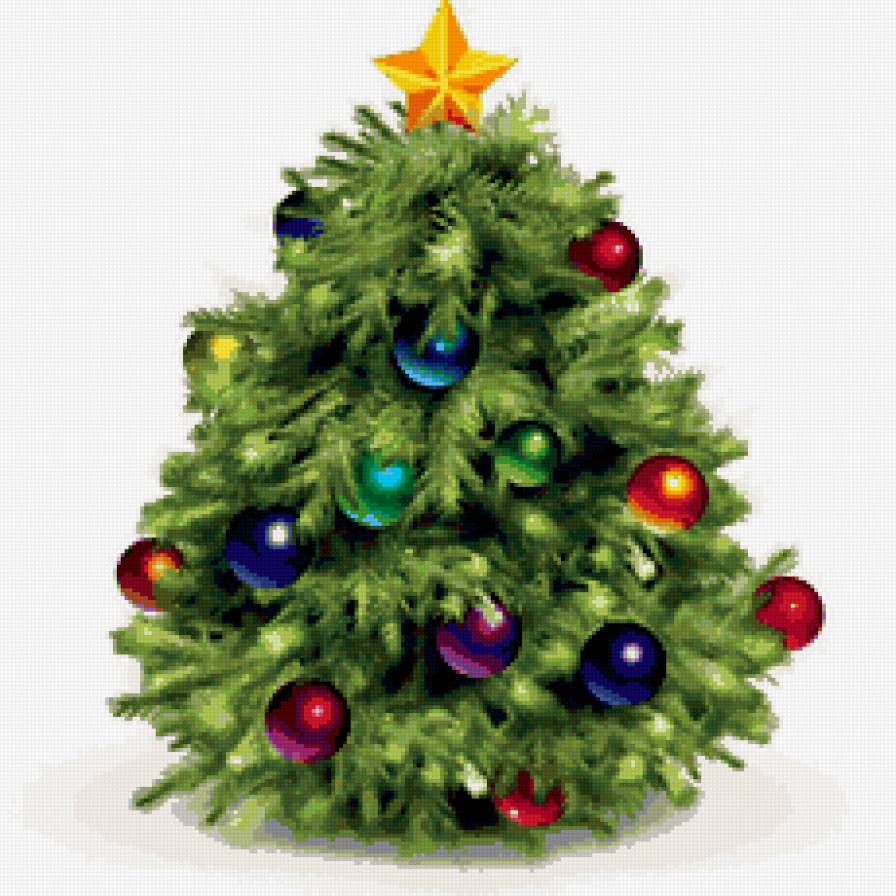 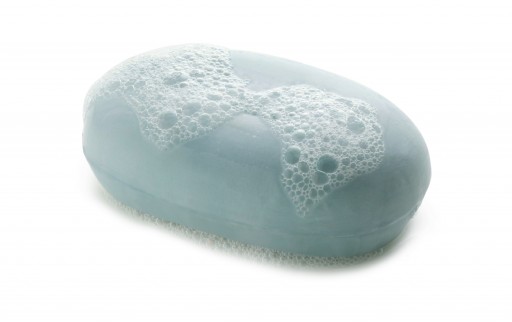 Верните в слова гласные
Д_М 
Л_С 
Т_НК
СМ_Х

   К_М
   Р_К
   ХВ_СТ
   Н_ТК_
Вставьте верно парные согласные
Составьте слова
РОКТ
ТБАР 
ЗАКО

   ОЛСТ
   АВЗА
   АШАК
Сосчитай буквы и звуки
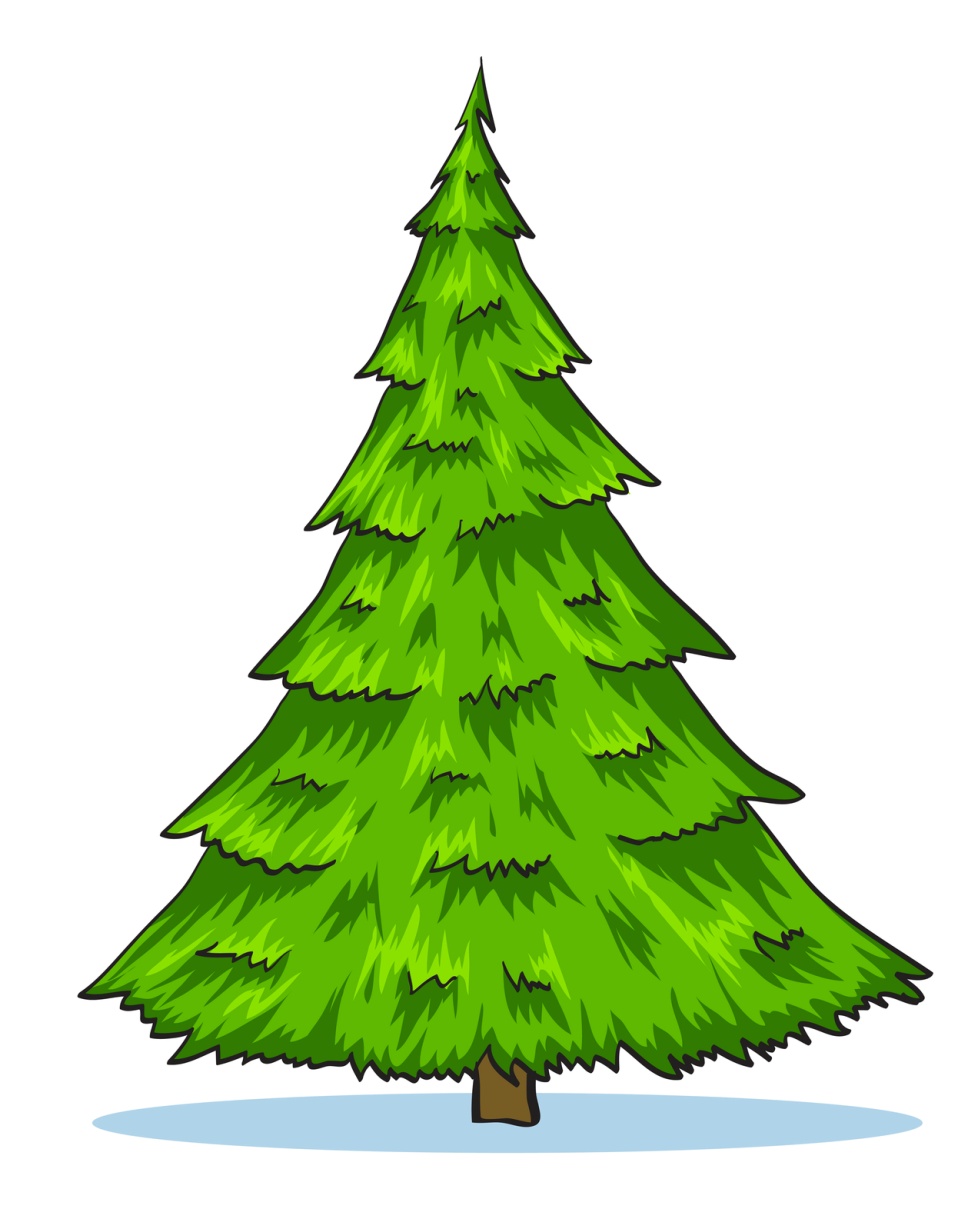 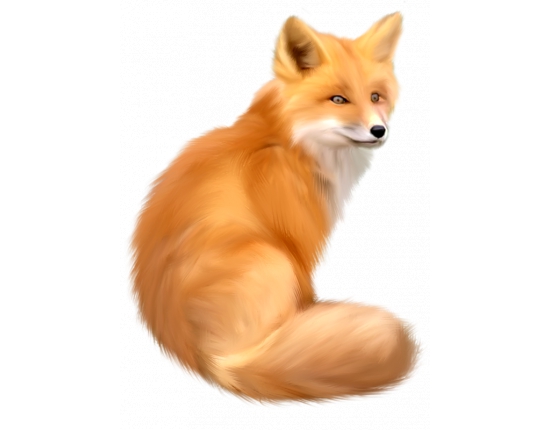 Сосчитай буквы и звуки
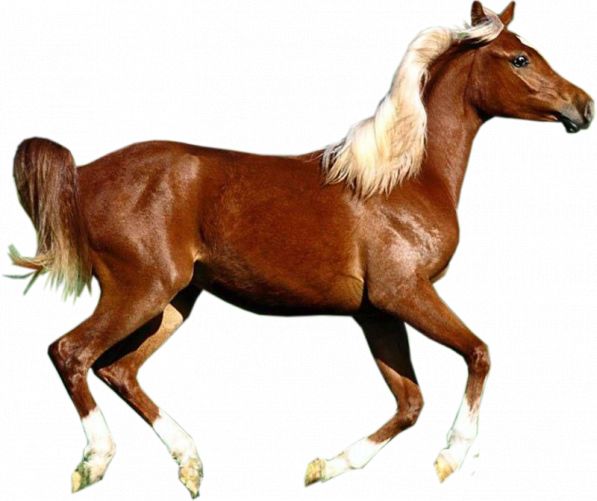 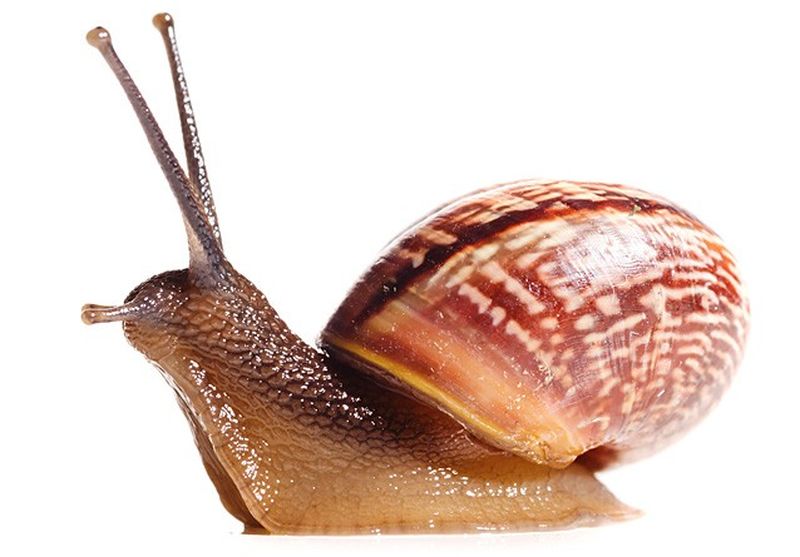 Сосчитай буквы и звуки
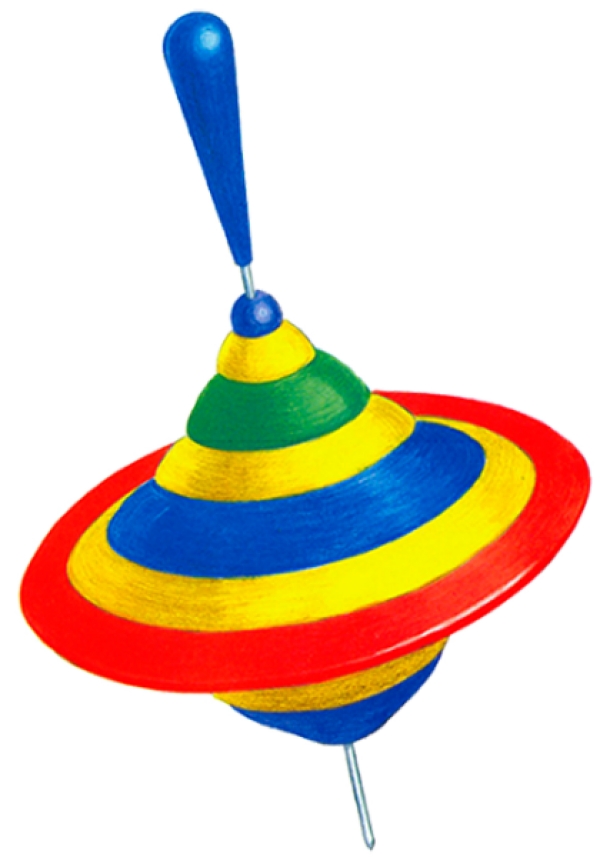 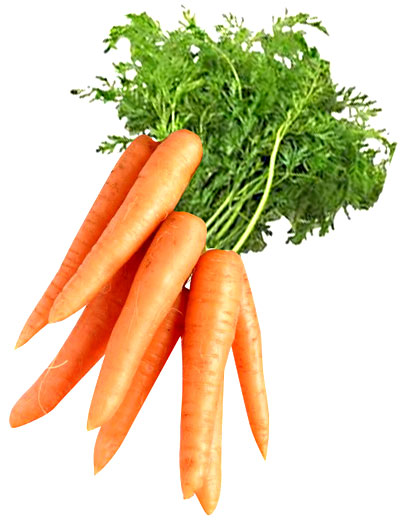